PLANIFICACIÓN  PARA CLASE VIRTUALESSEMANA N° 28FECHA: LUNES 05 DE OCTUBRECURSO: 4° AASIGNATURA: MATEMÁTICA
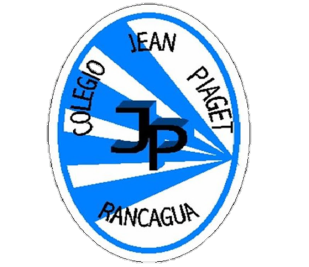 Colegio Jean Piaget
Mi escuela, un lugar para aprender y crecer en un ambiente saludable
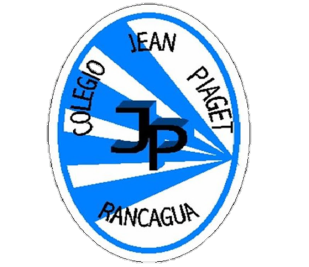 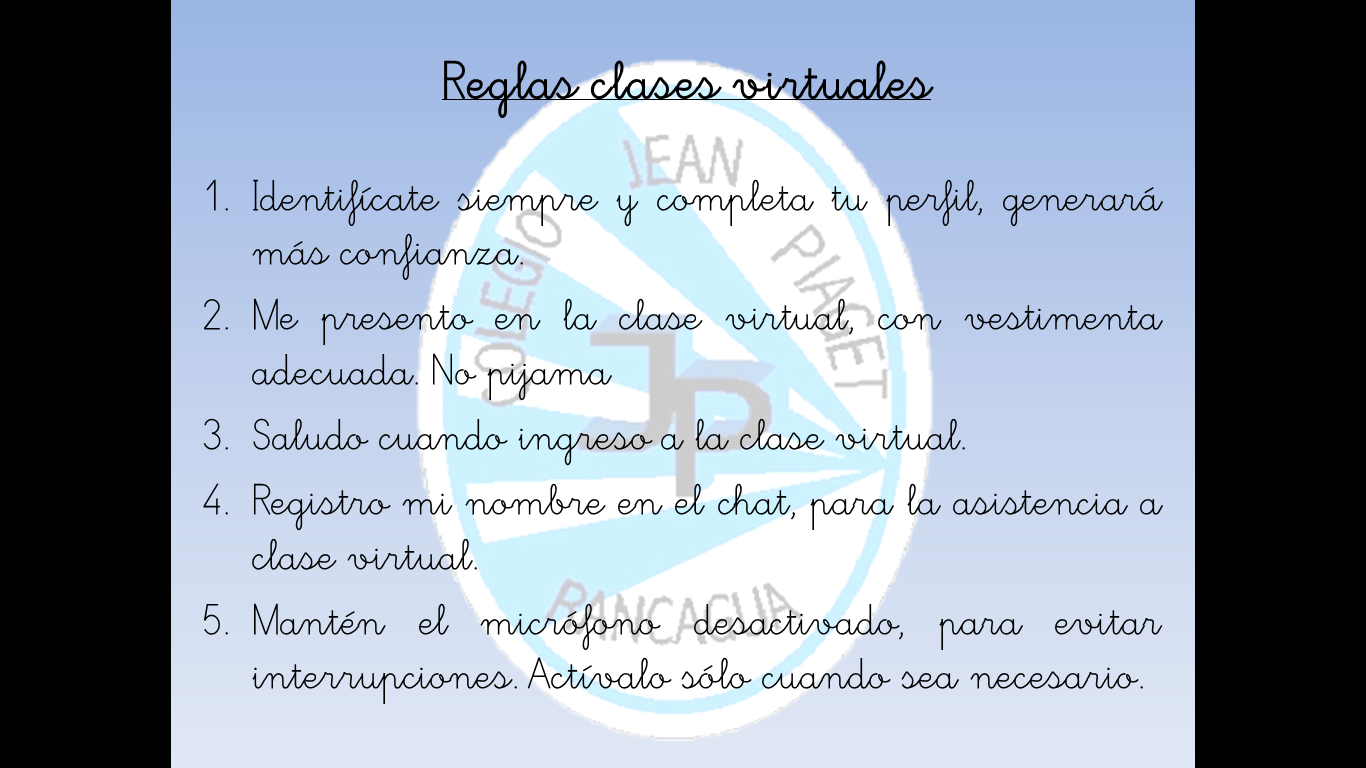 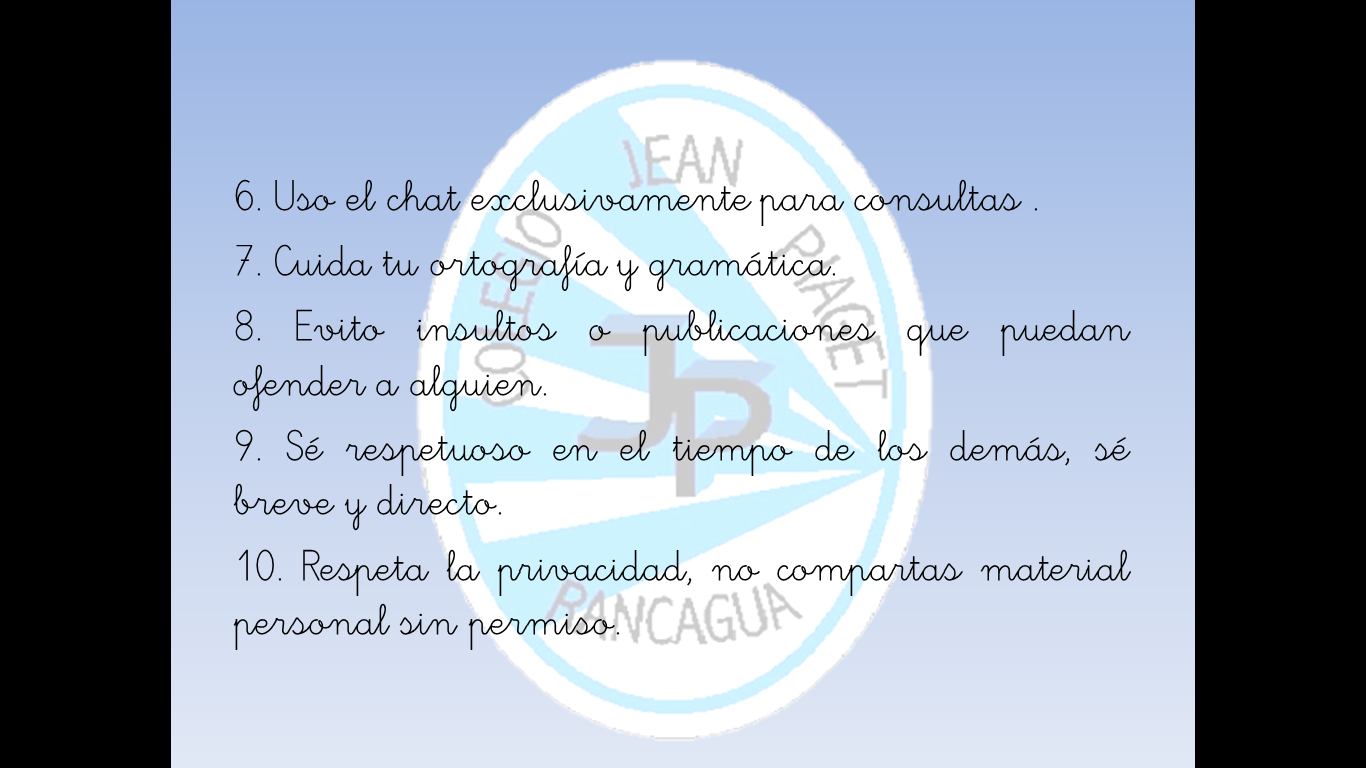 Importante:
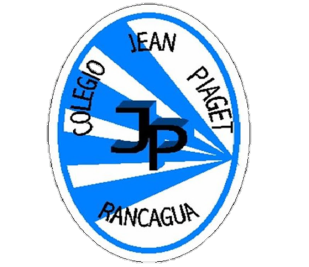 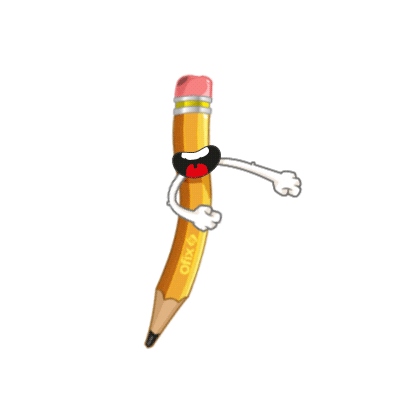 Cuándo esté la animación de un lápiz, significa que debes escribir en tu cuaderno
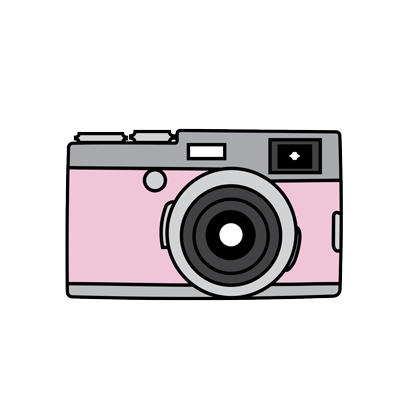 Cuándo esté esta animación de una cámara fotográfica, significa que debes mandar reporte sólo de esa actividad (una foto de la actividad)
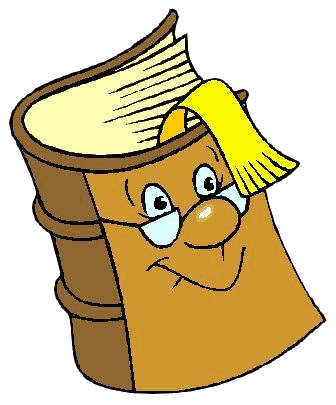 Cuándo esté esta animación de un libro, significa que debes trabajar en tu libro de matemática.
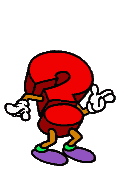 Cuándo esté esta animación de un signo de pregunta, significa que debes pensar y analizar, sin escribir en tu cuaderno. Responder de forma oral.
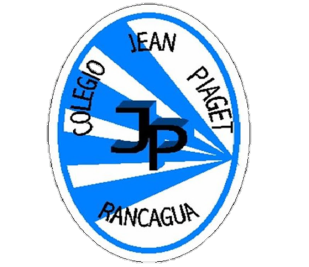 Desafío matemático: ¡Juguemos!¡Atentos!
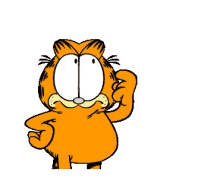 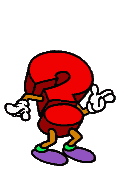 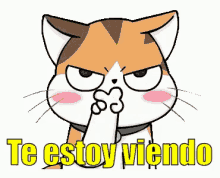 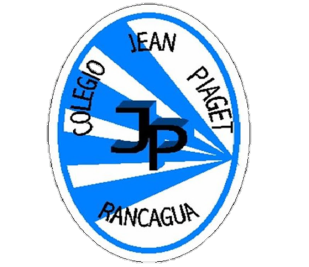 ACTIVANDO NUESTROS CONOCIMIENTOS
Para comenzar la clase y activar tus conocimientos, responde en forma oral, las siguientes preguntas:
¿Recuerdas qué una tabla de valor posicional?
¿Para qué nos sirve?
¿Cómo podemos comparar números?
¿Cómo podemos ordenar números?
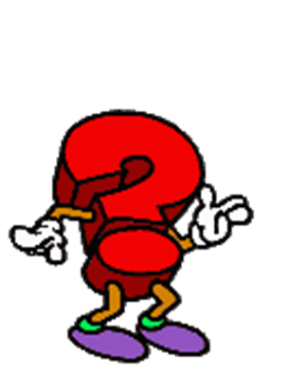 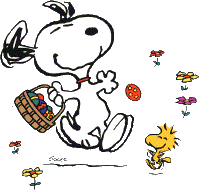 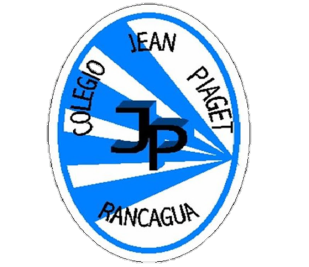 Orden y comparación de números
Para comparar diferentes números puedes usar la tabla posicional. Lo importante que debes recordar es que debes ubicar los dígitos en la posición que corresponda y comparar los que ocupan la misma posición de izquierda a derecha. Si son iguales, debes comparar los que ocupan el valor posicional inmediatamente menor
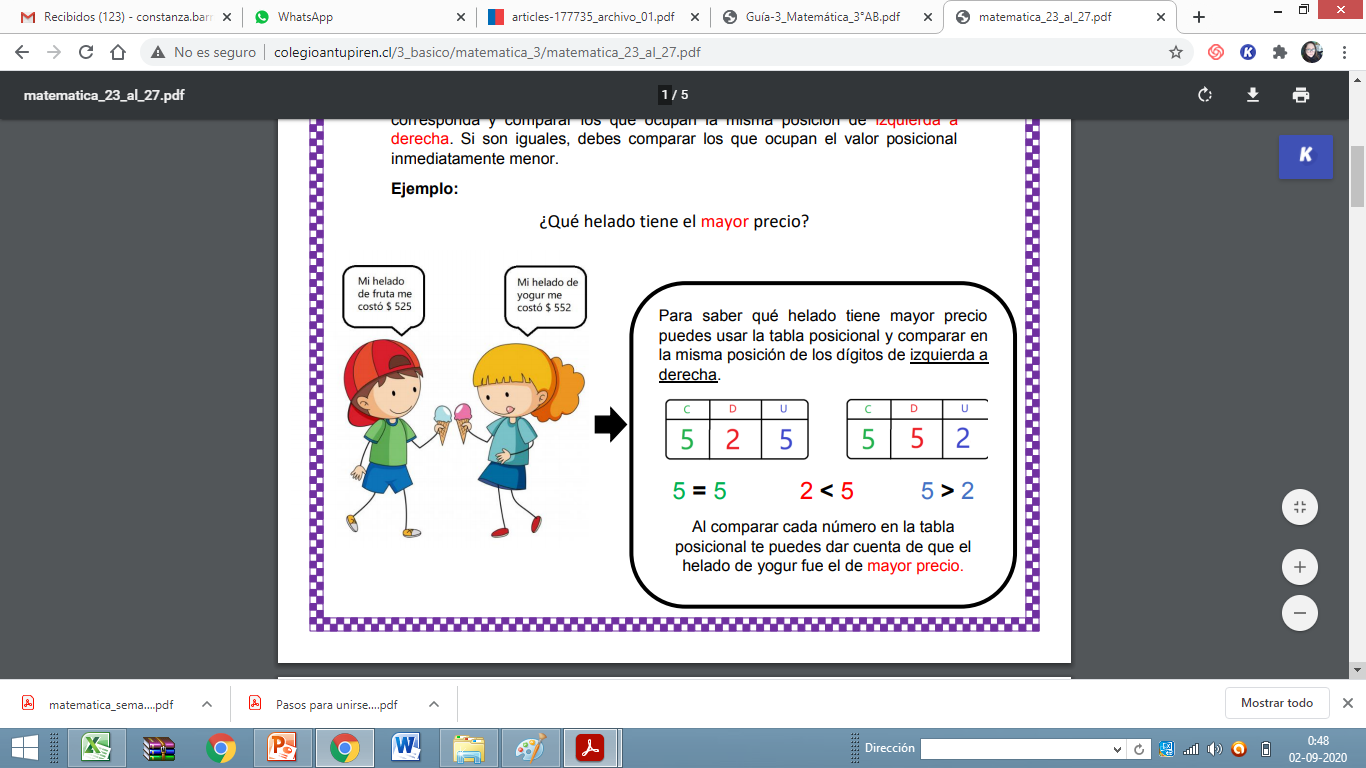 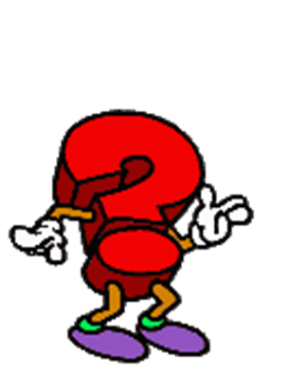 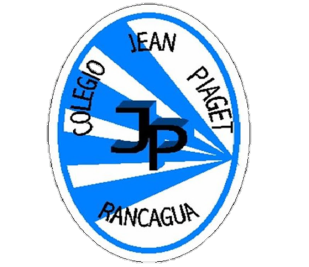 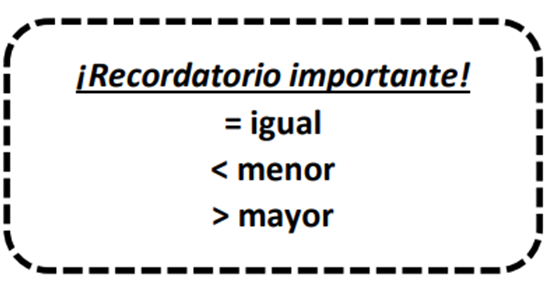 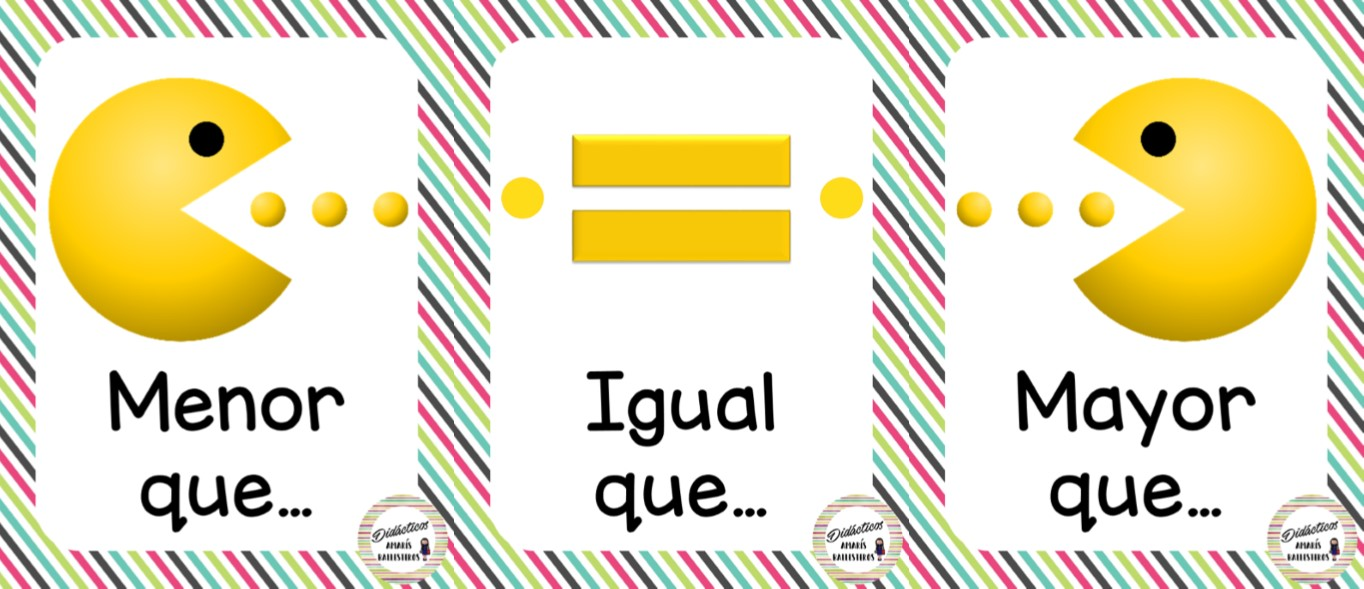 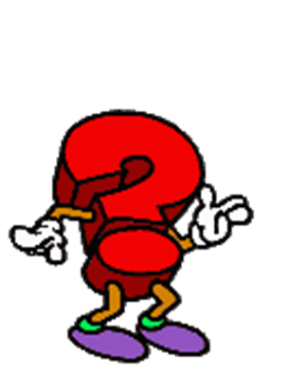 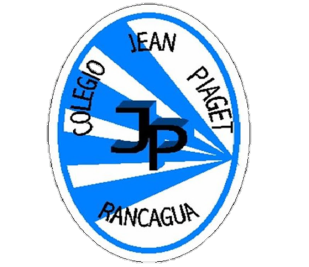 ¡Ahora hazlo tú!
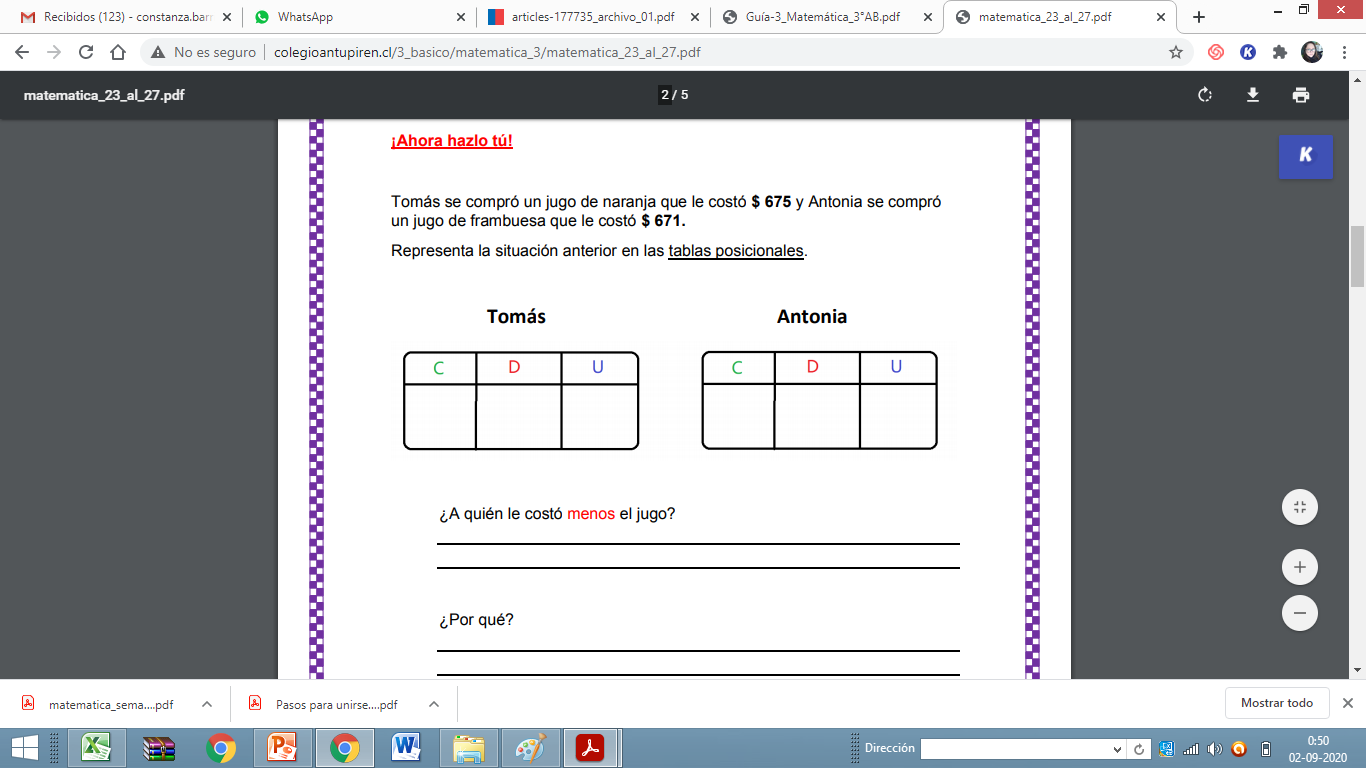 6           7            1
6           7            5
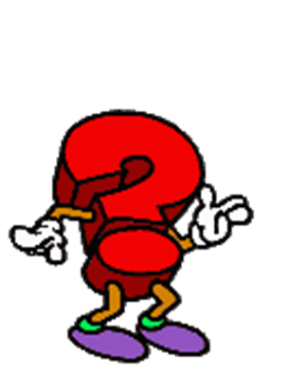 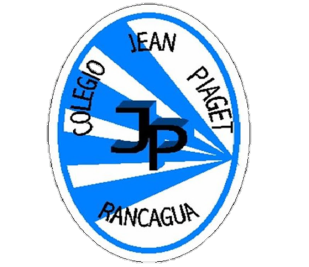 Veamos el ejemplo:
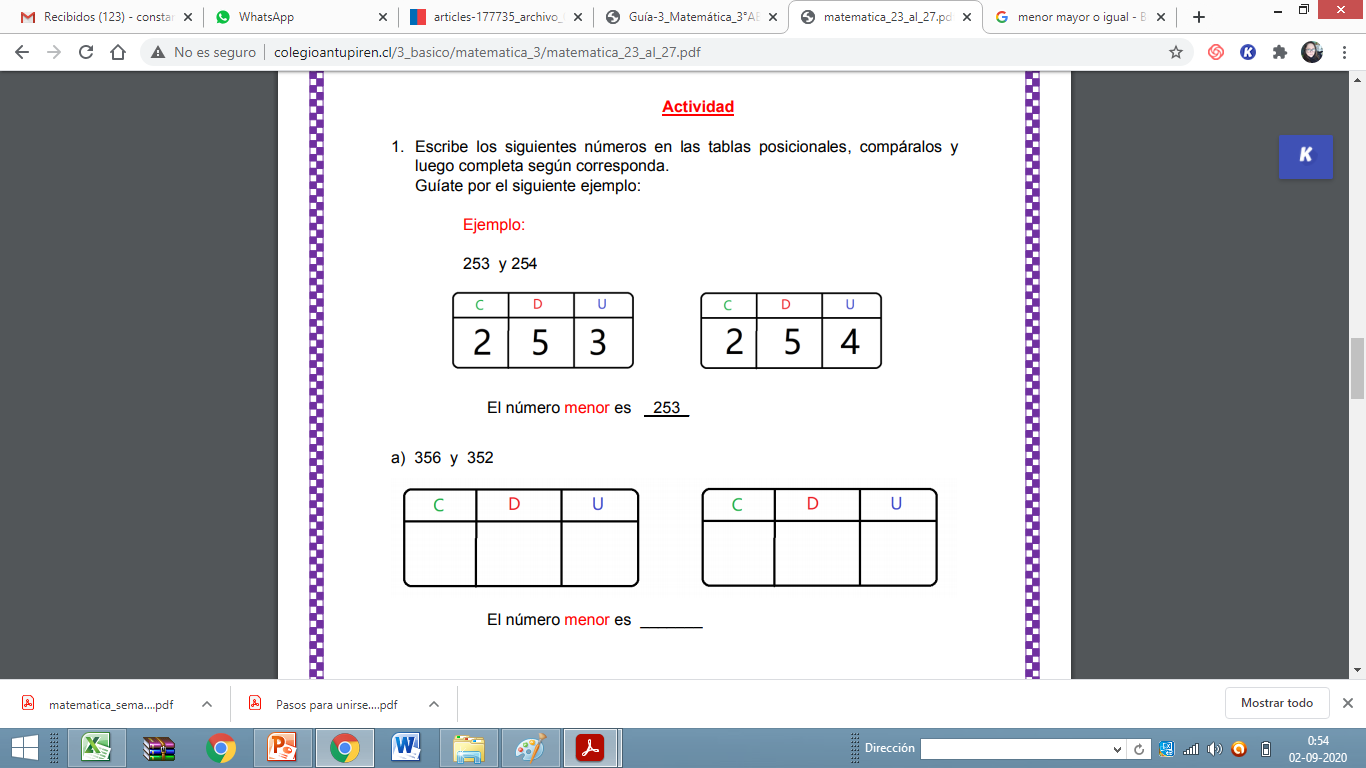 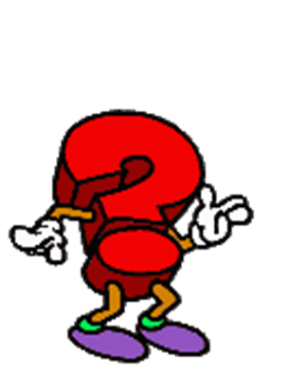 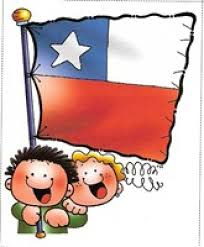 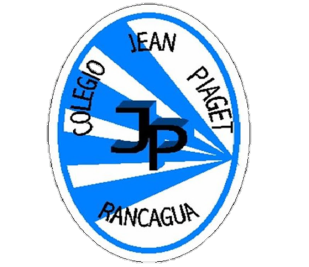 ¡Ahora hazlo tú!
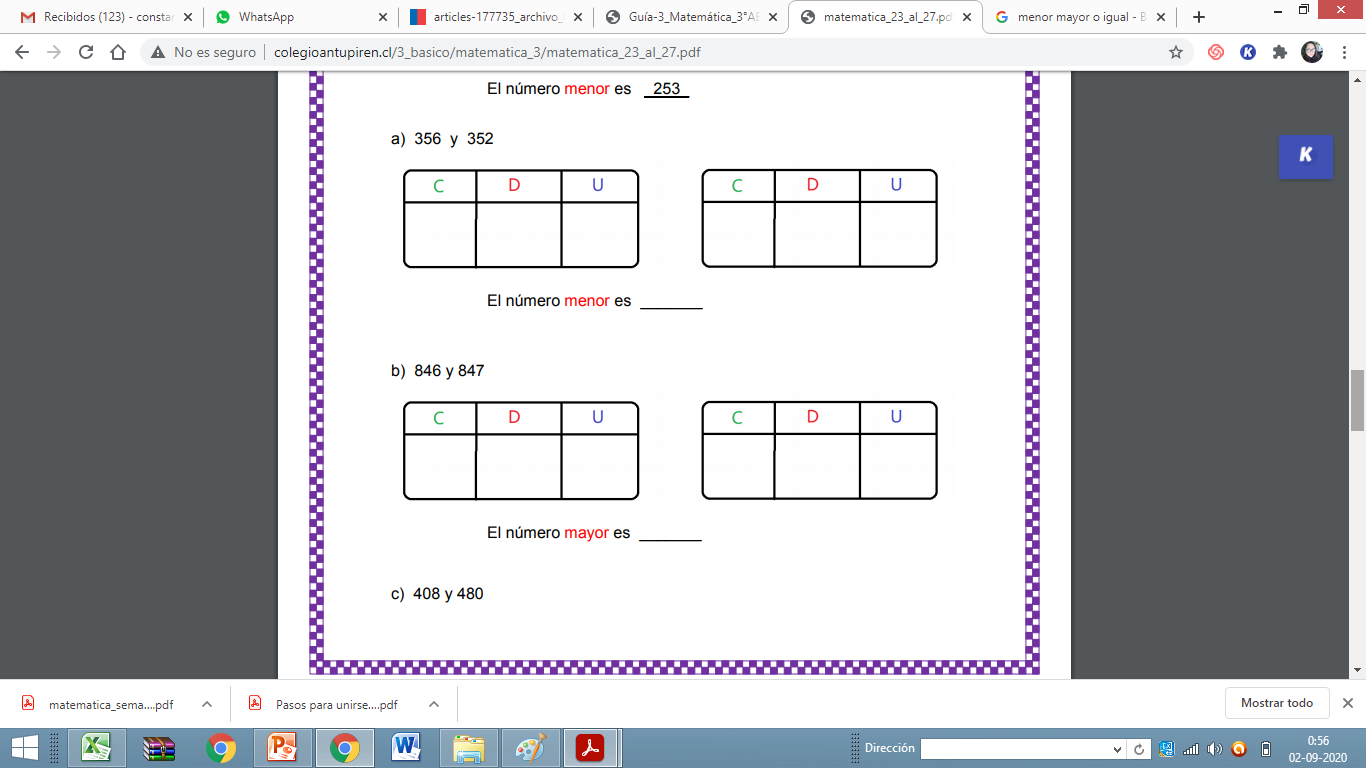 3                5                2
3                5                6
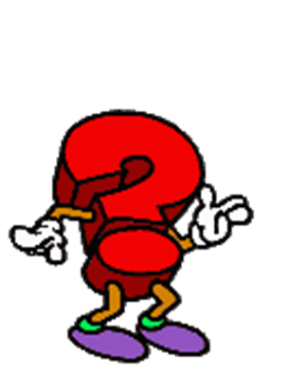 8                4                6
8                4                7
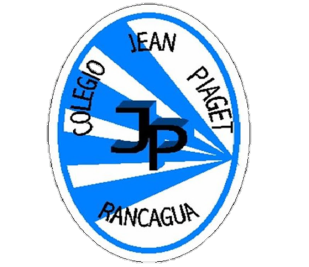 ¡Ahora usemos símbolos!
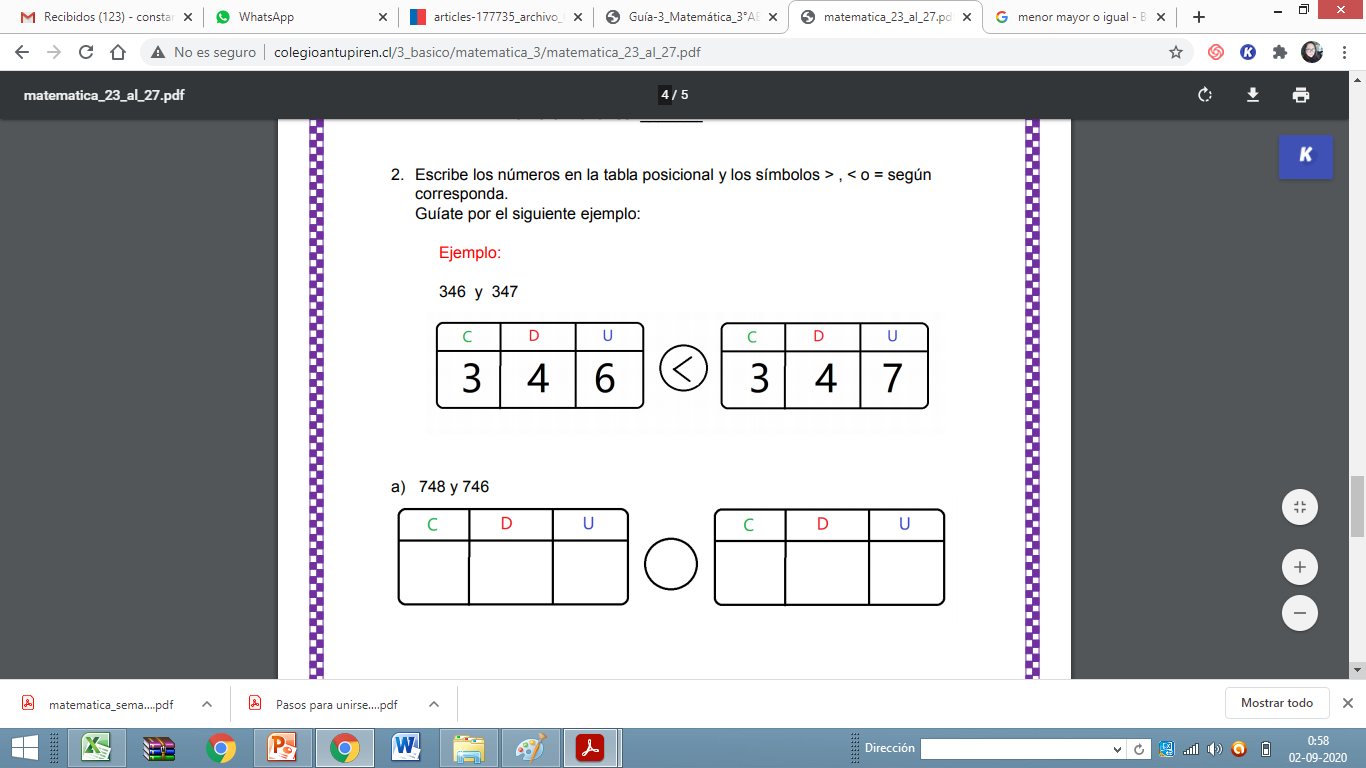 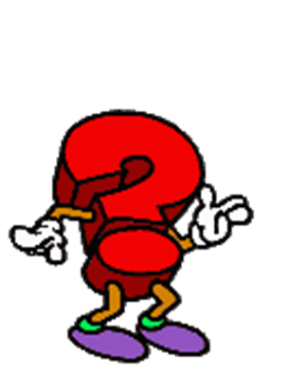 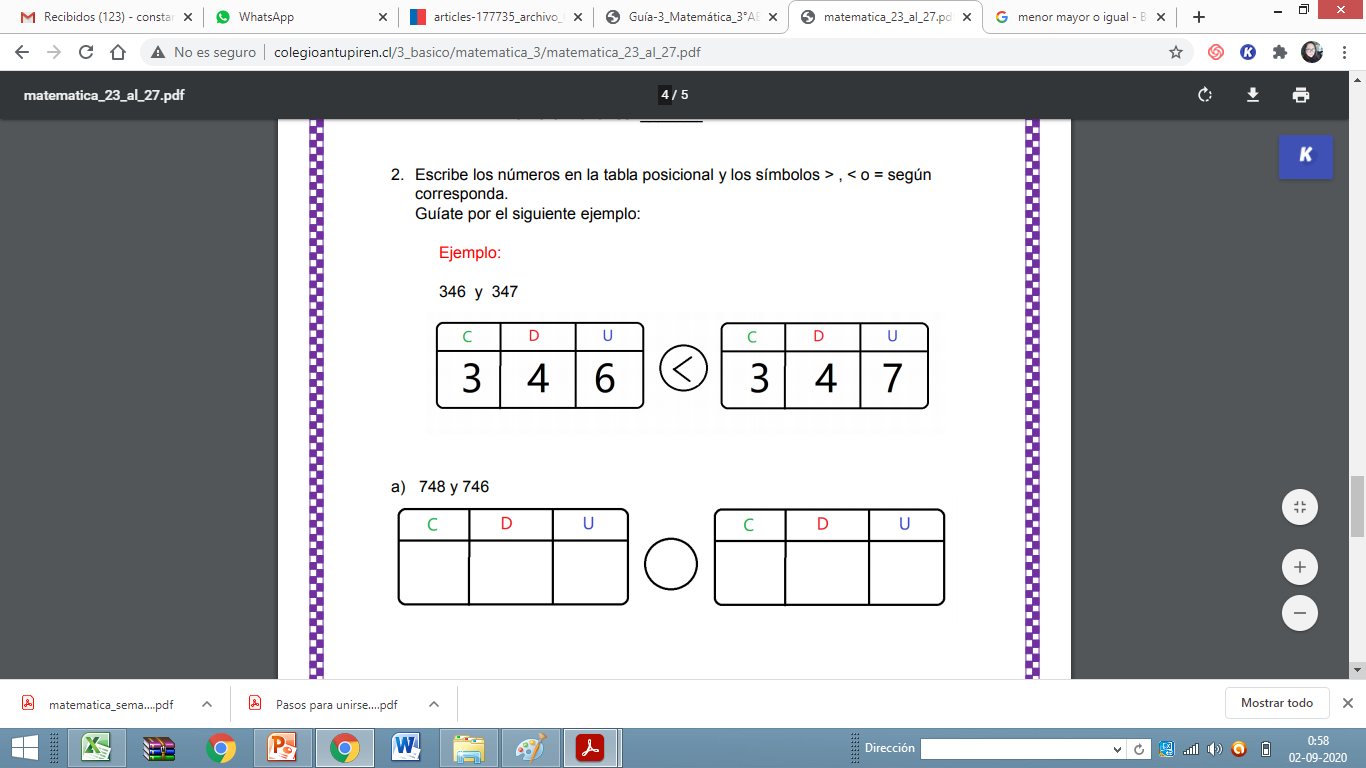 7            4               8
7          4                  6
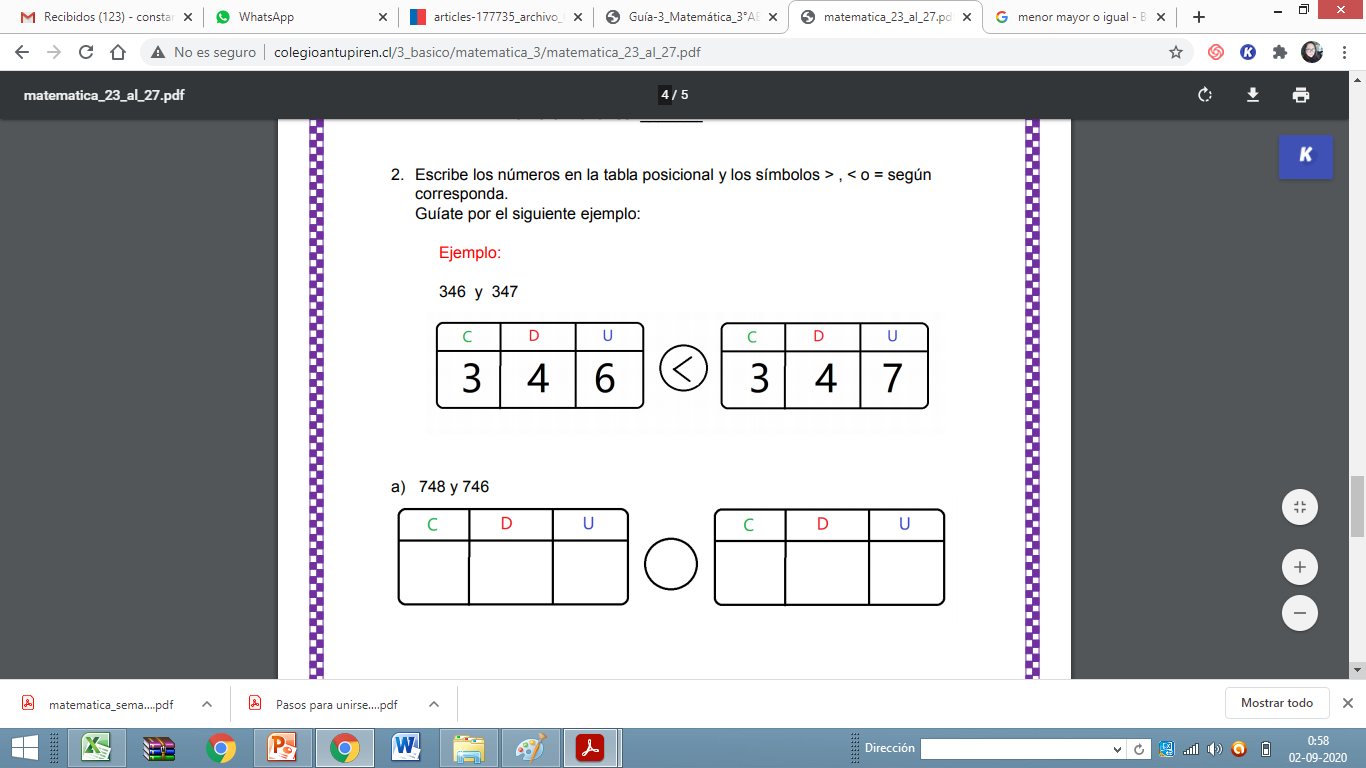 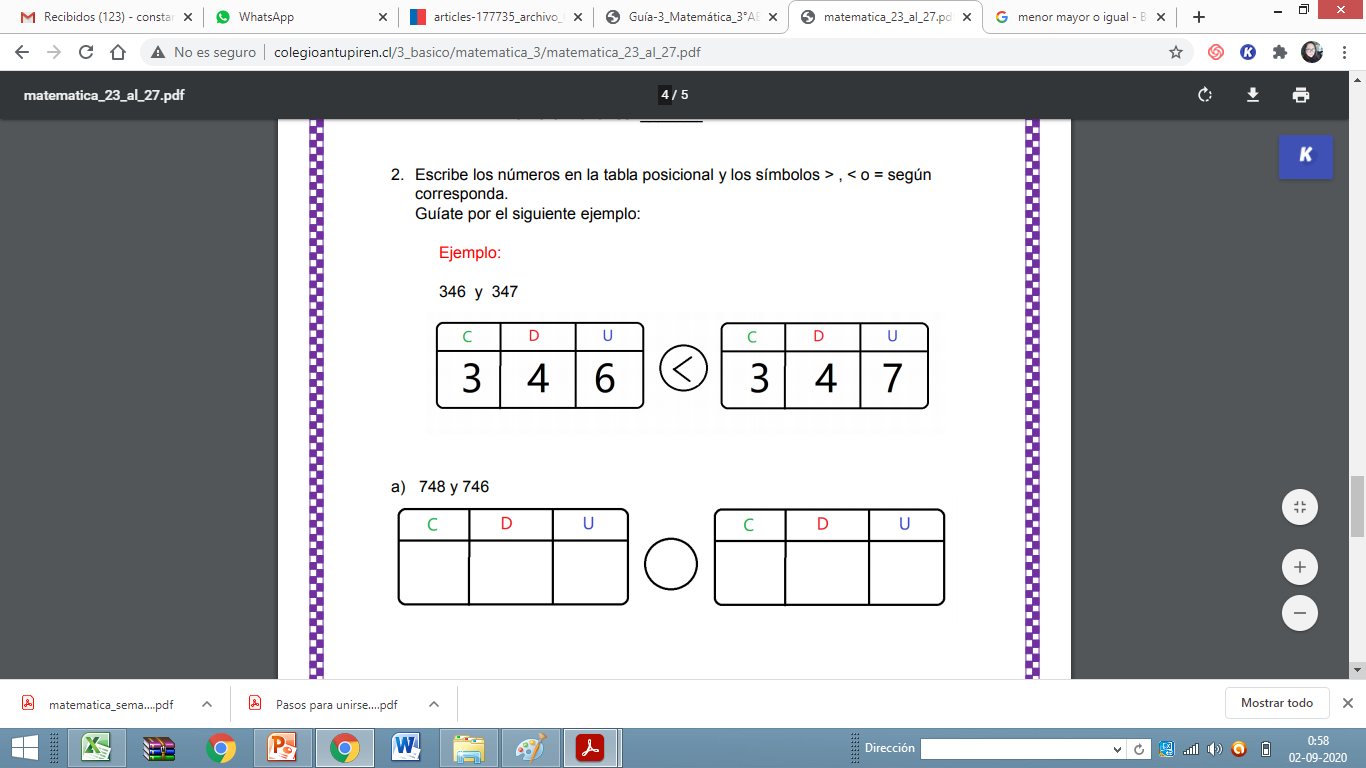 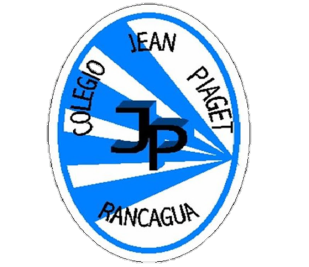 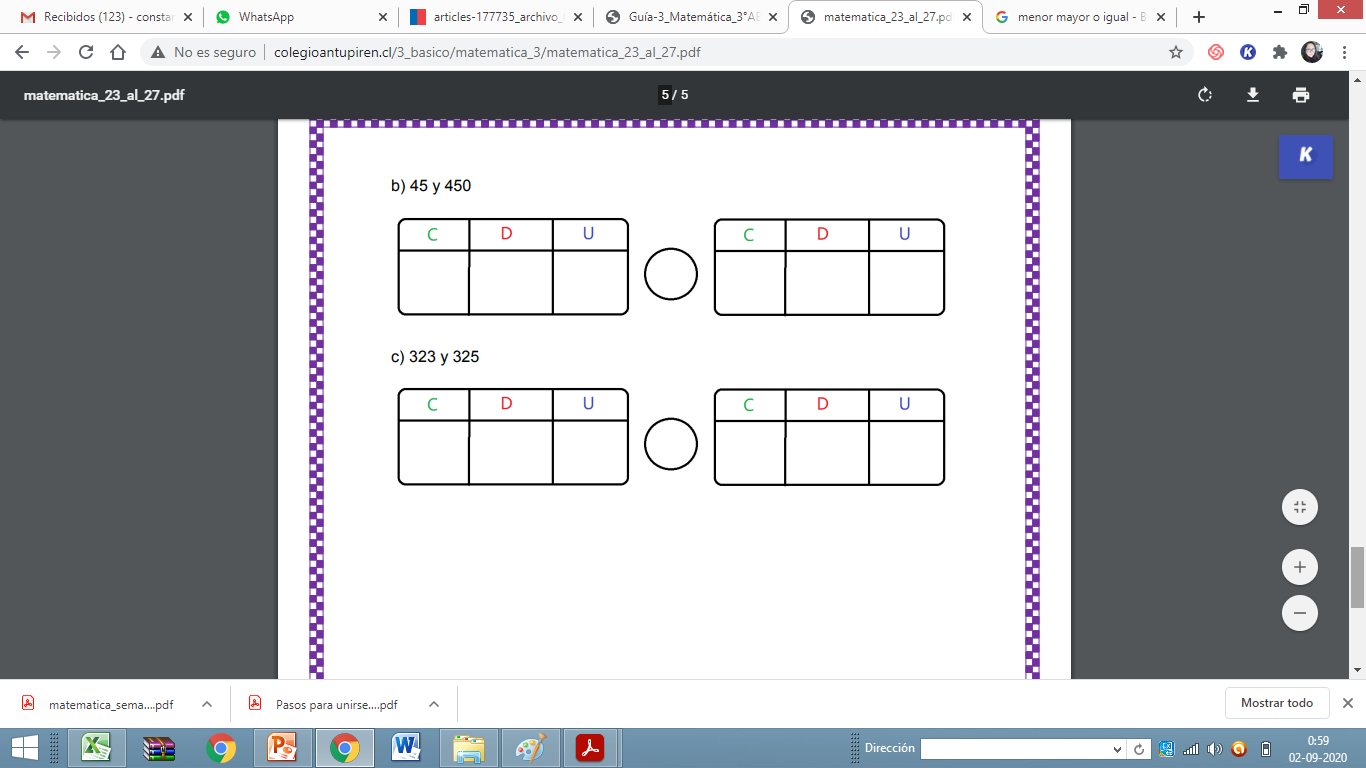 4                        5                0
4                   5
3                   2                3
3               2                     5
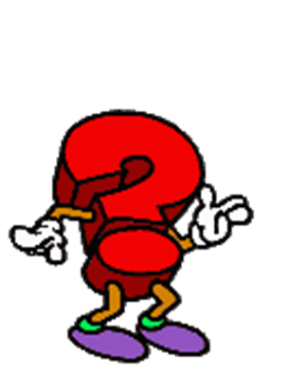 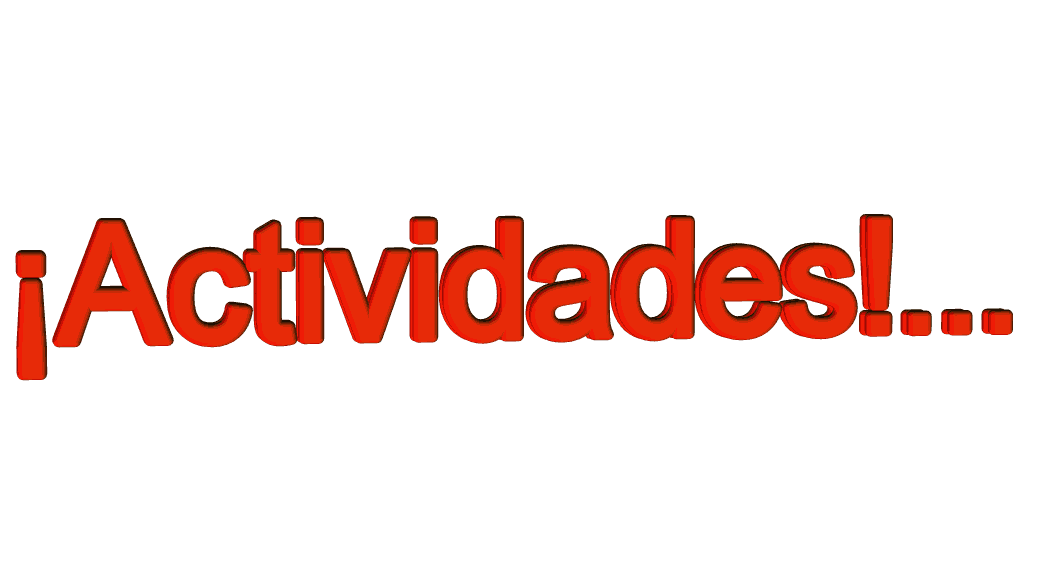 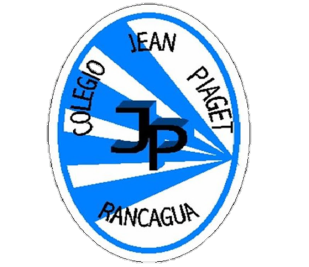 Realiza las actividades del ejercicio 3 de las página 40 del texto del estudiante (libro gordito)
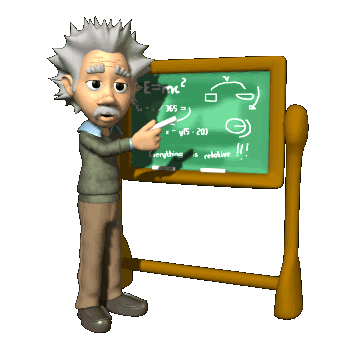 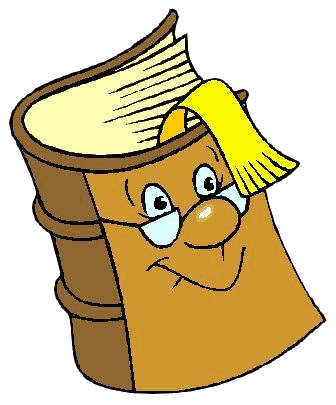 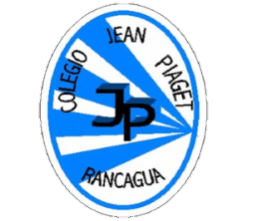 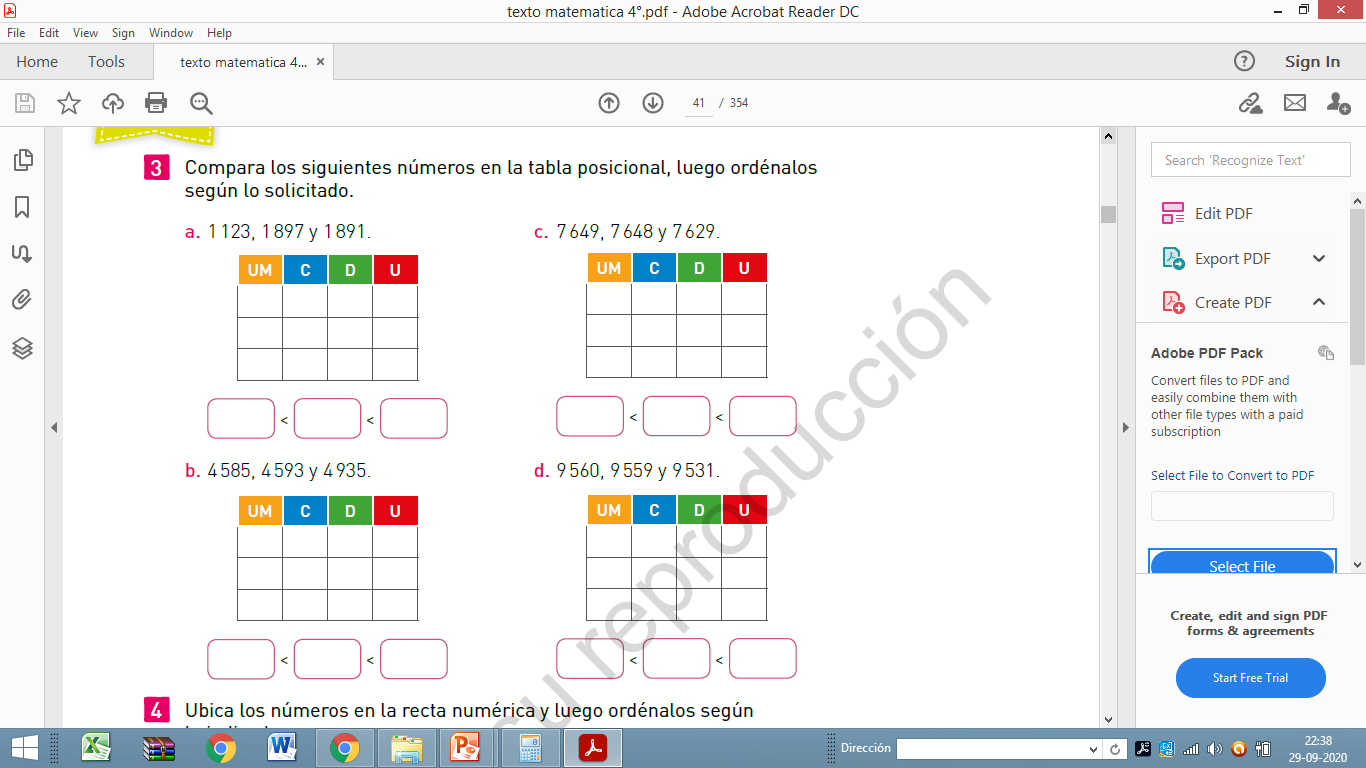 Página 40
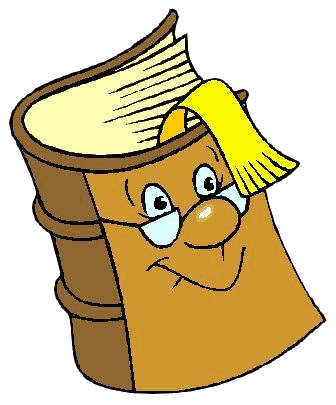 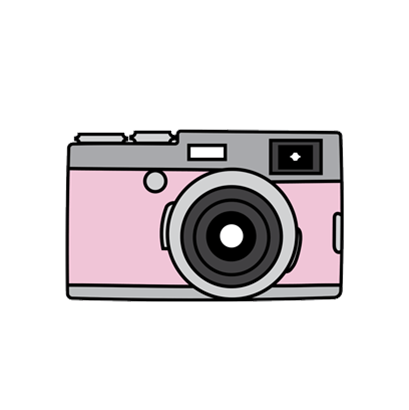 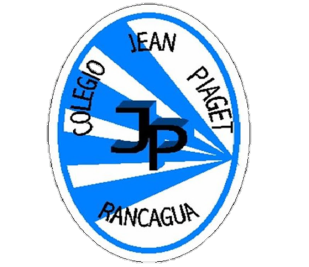 TICKET DE SALIDASemana 28Matemática 4°
Para responder el ticket de salida haz clic en el siguiente enlace:
https://forms.gle/YpPyYrXFMyR9aH367
Si no puedes ingresar al ticket de forma virtual, solicita a la profesora el ticket en PDF
Correo: constanza.barrios@colegio-jeanpiaget.cl
Celular: 963447733